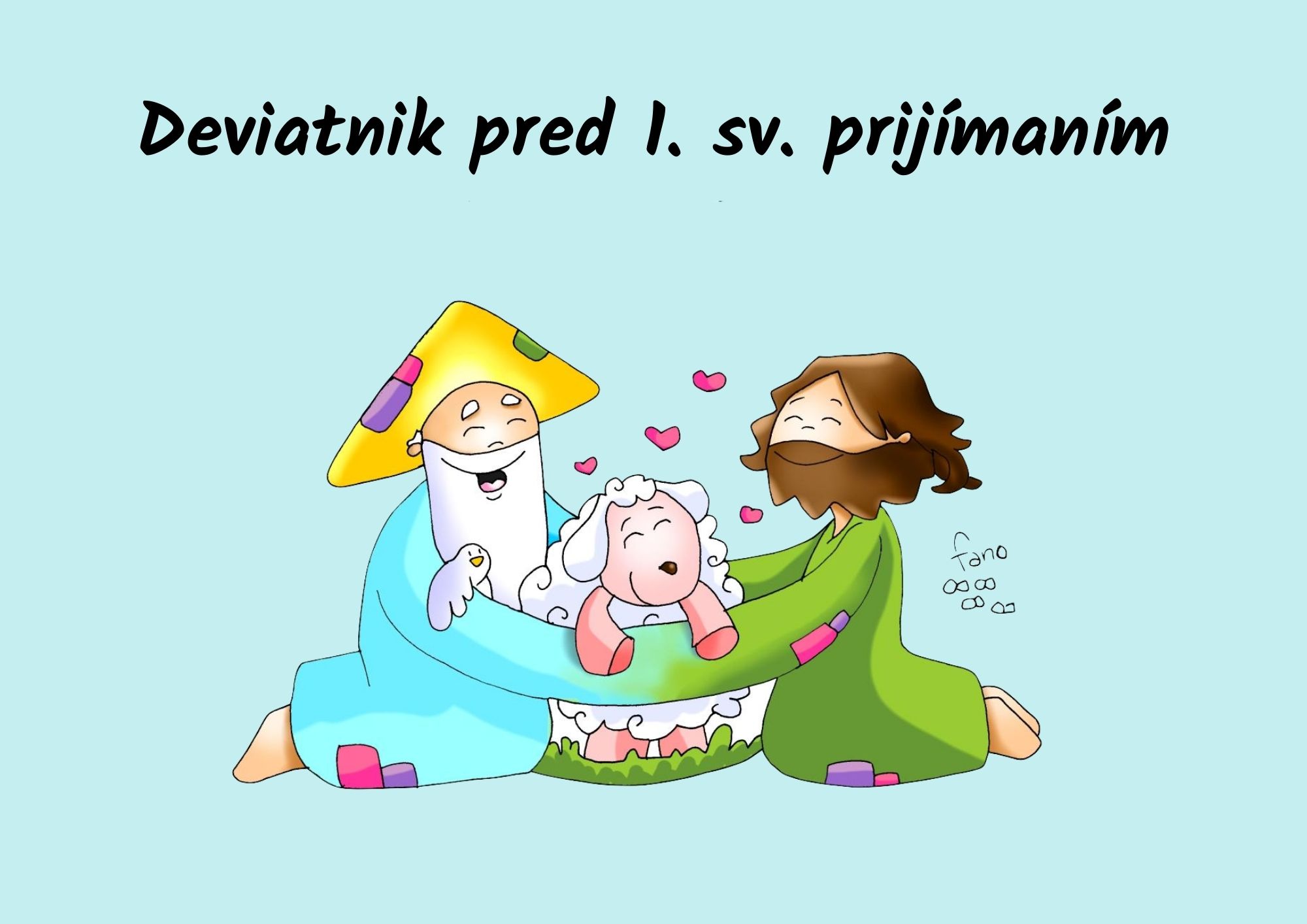 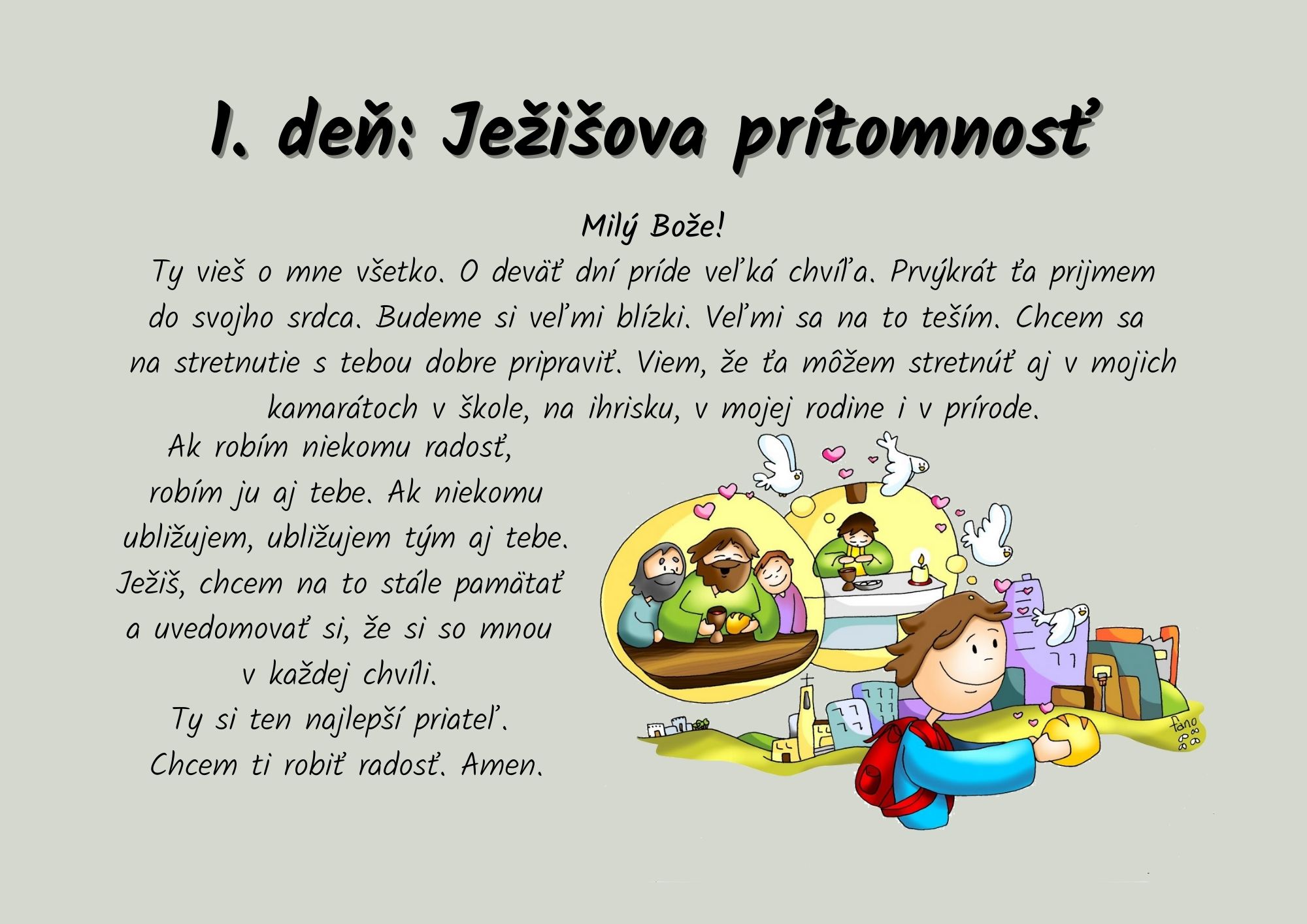 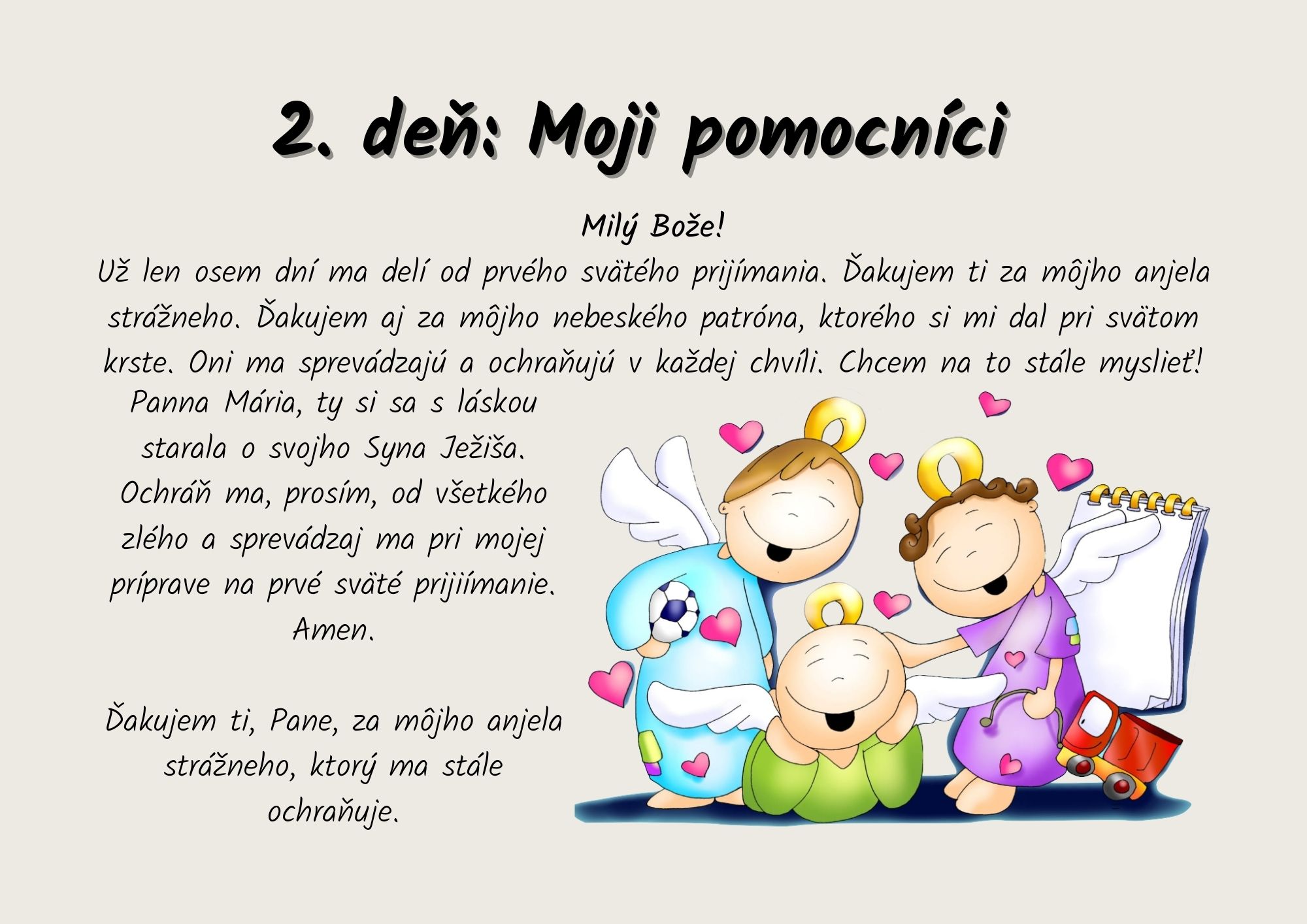 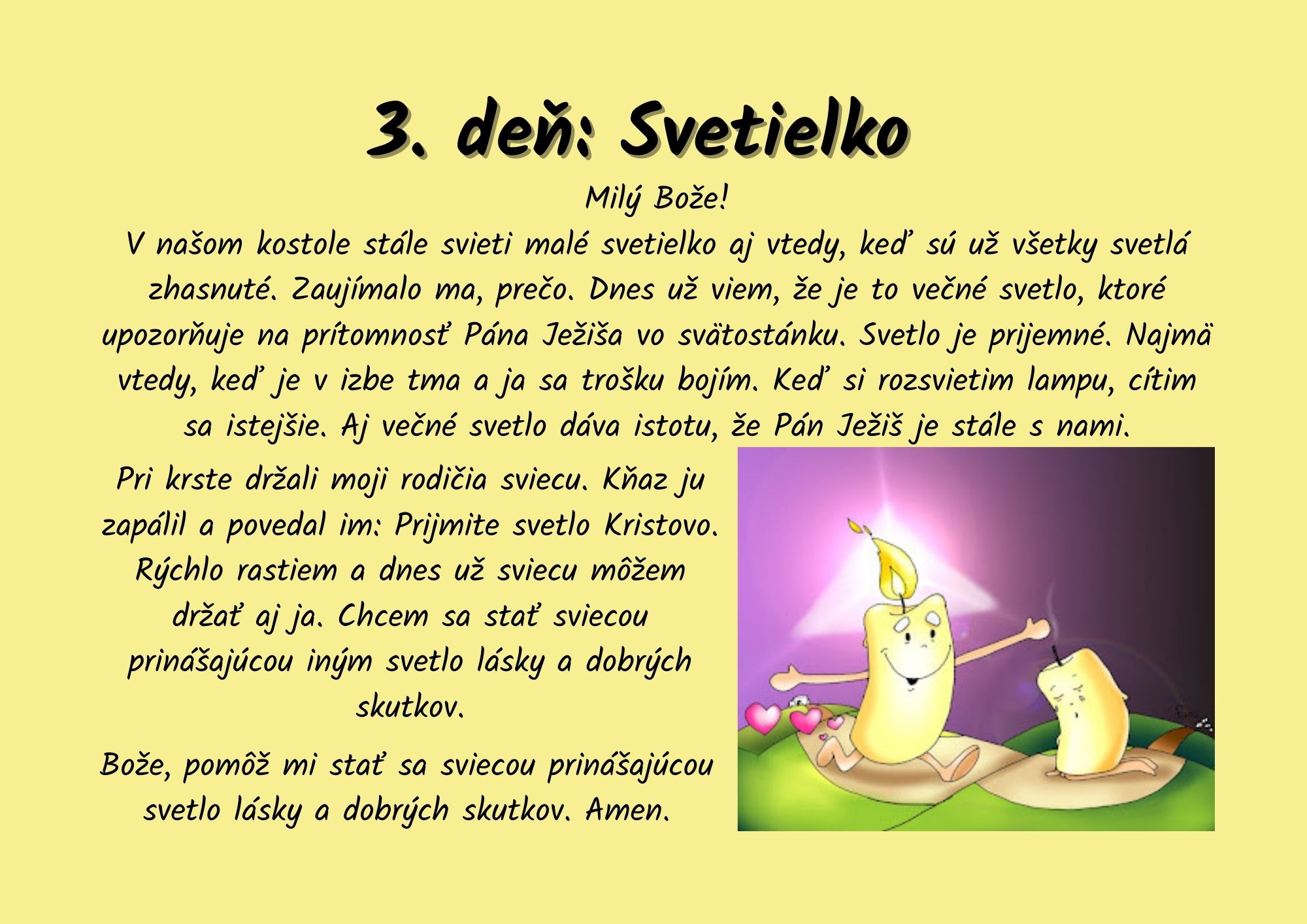 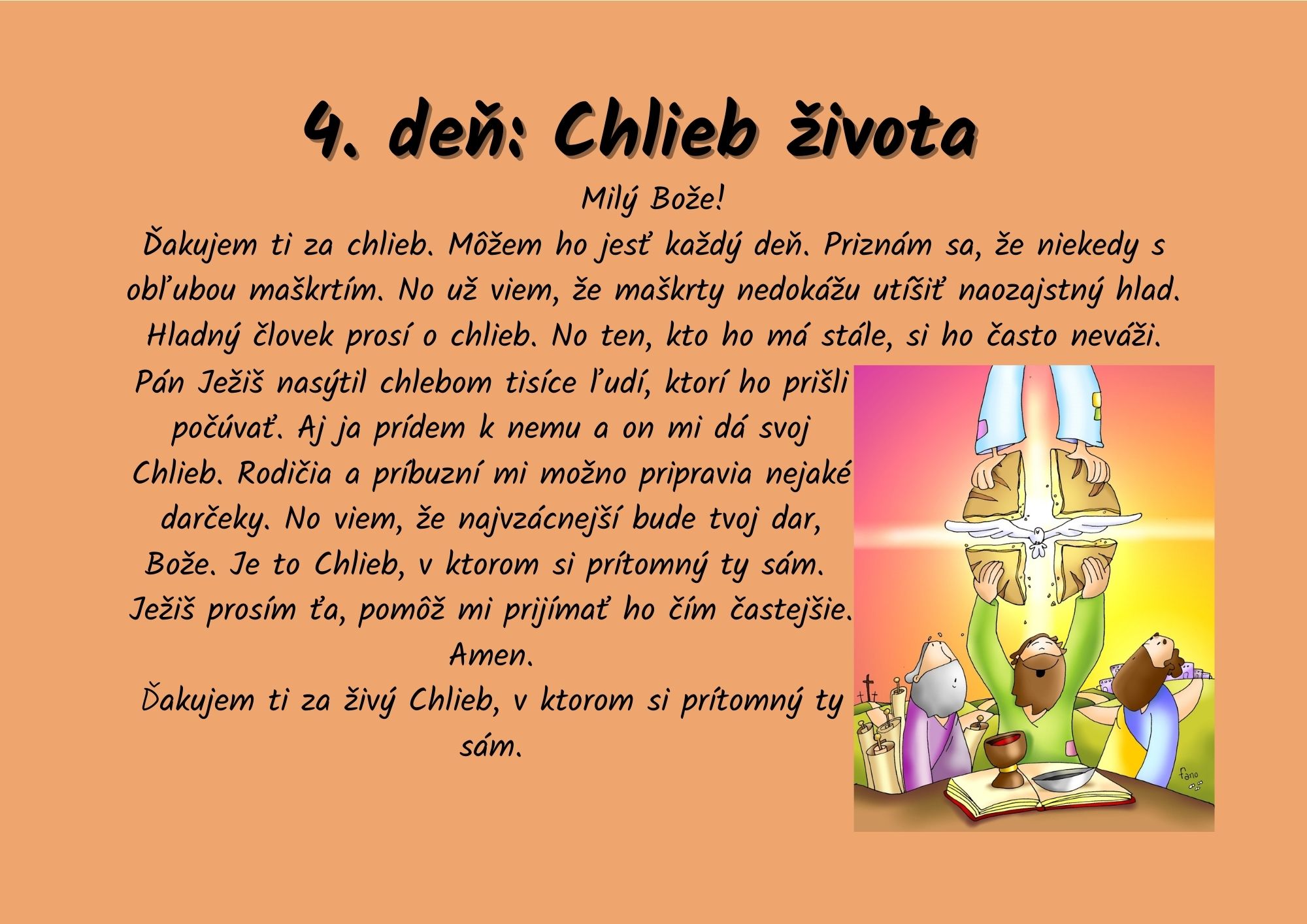 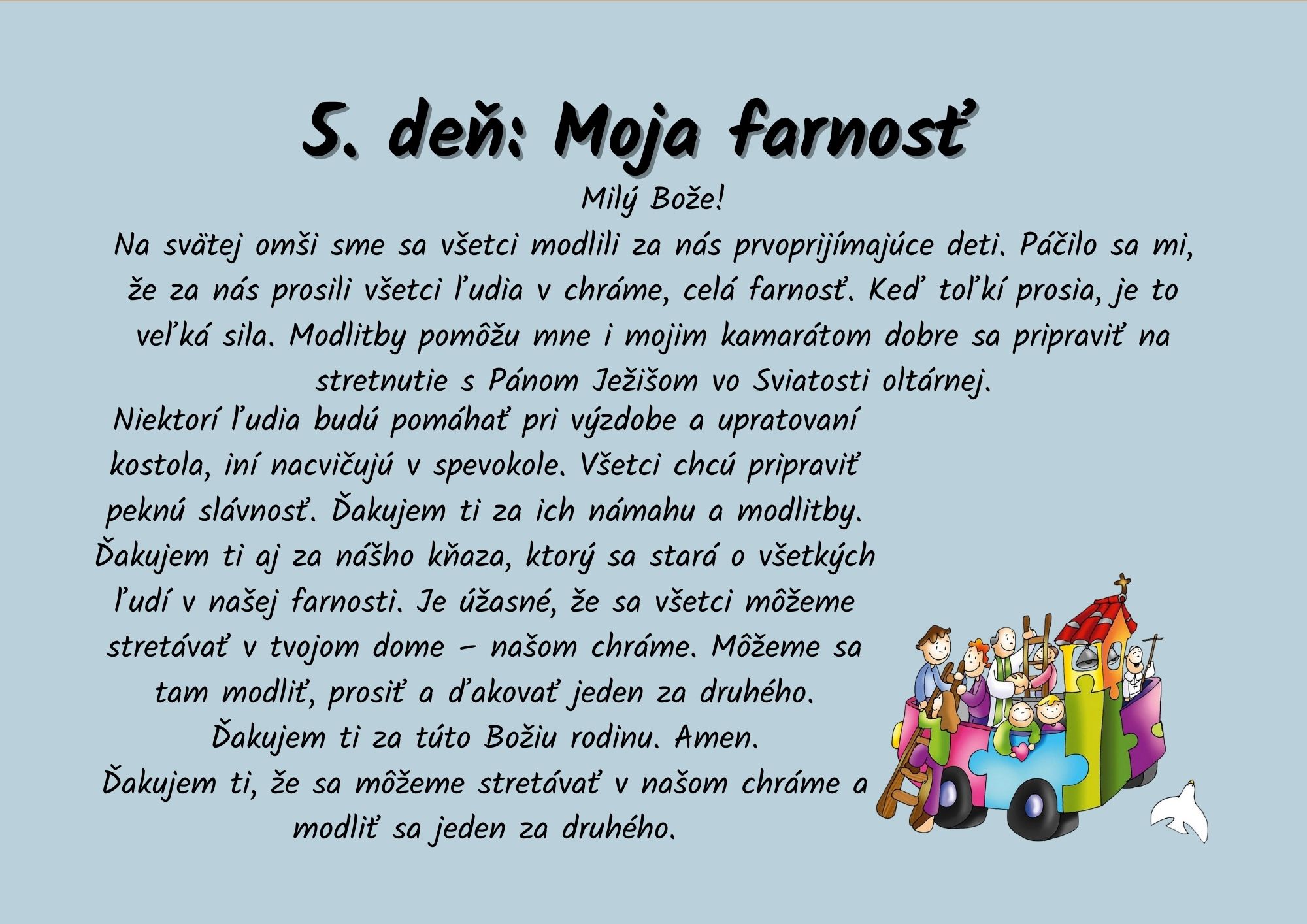 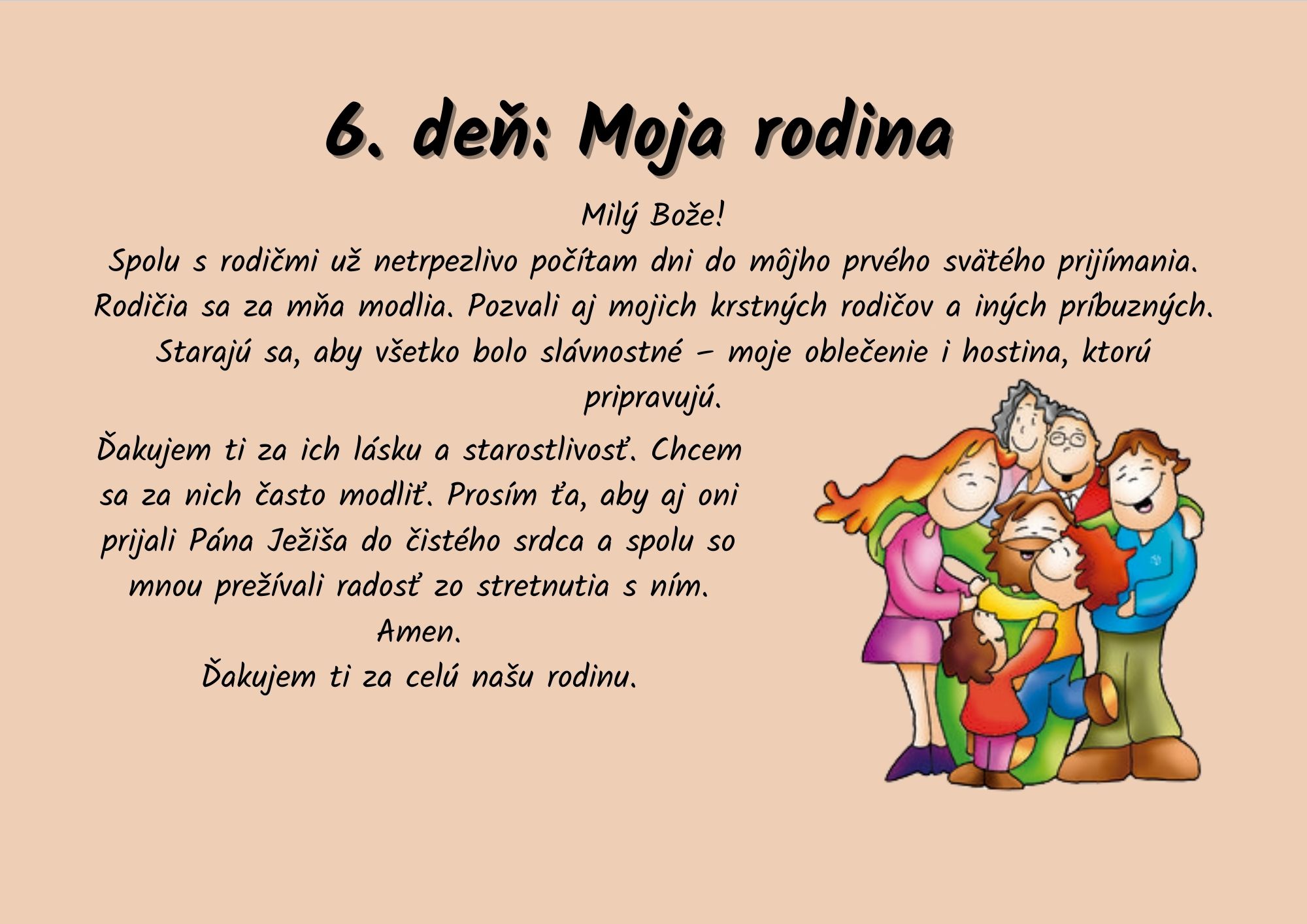 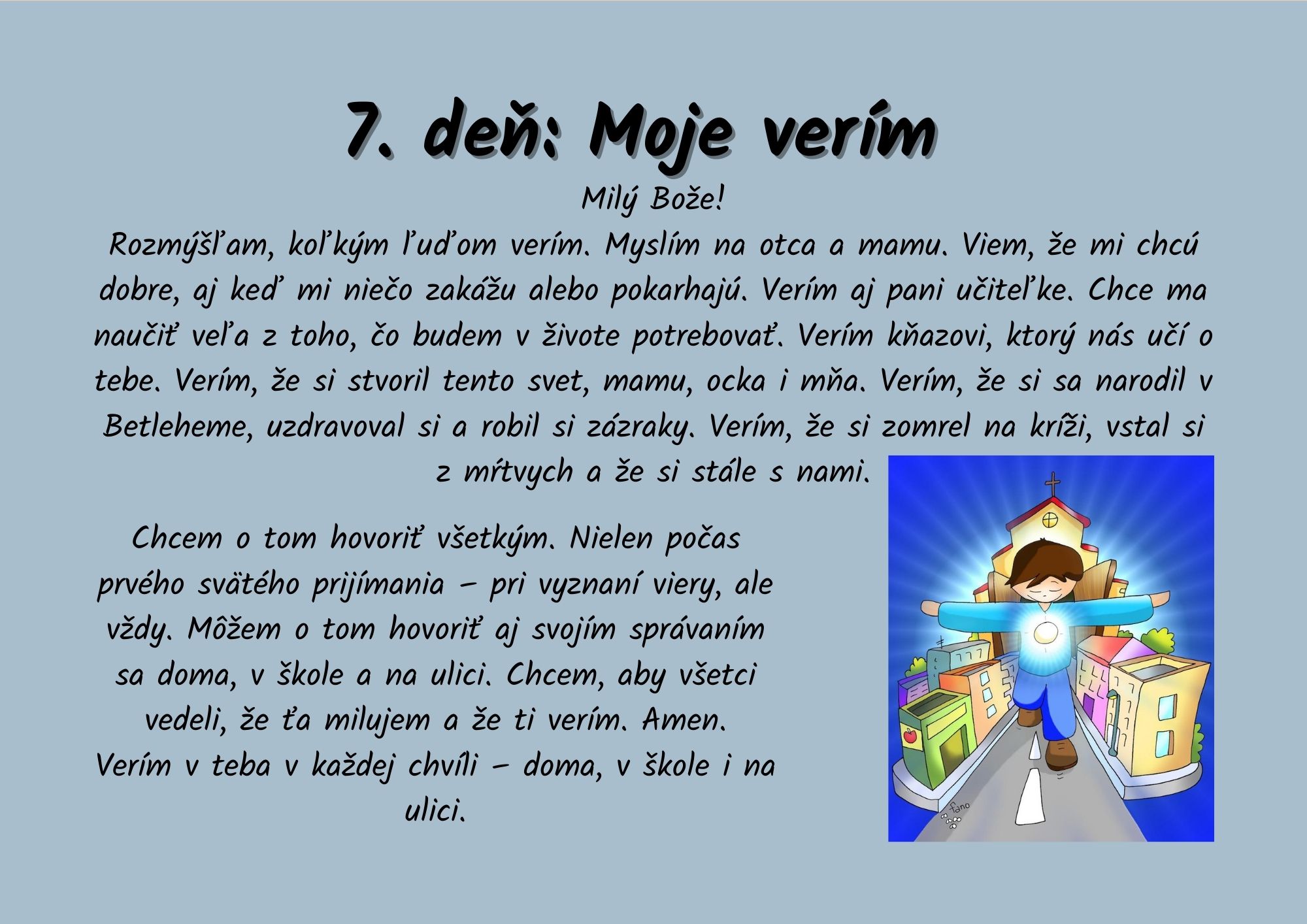 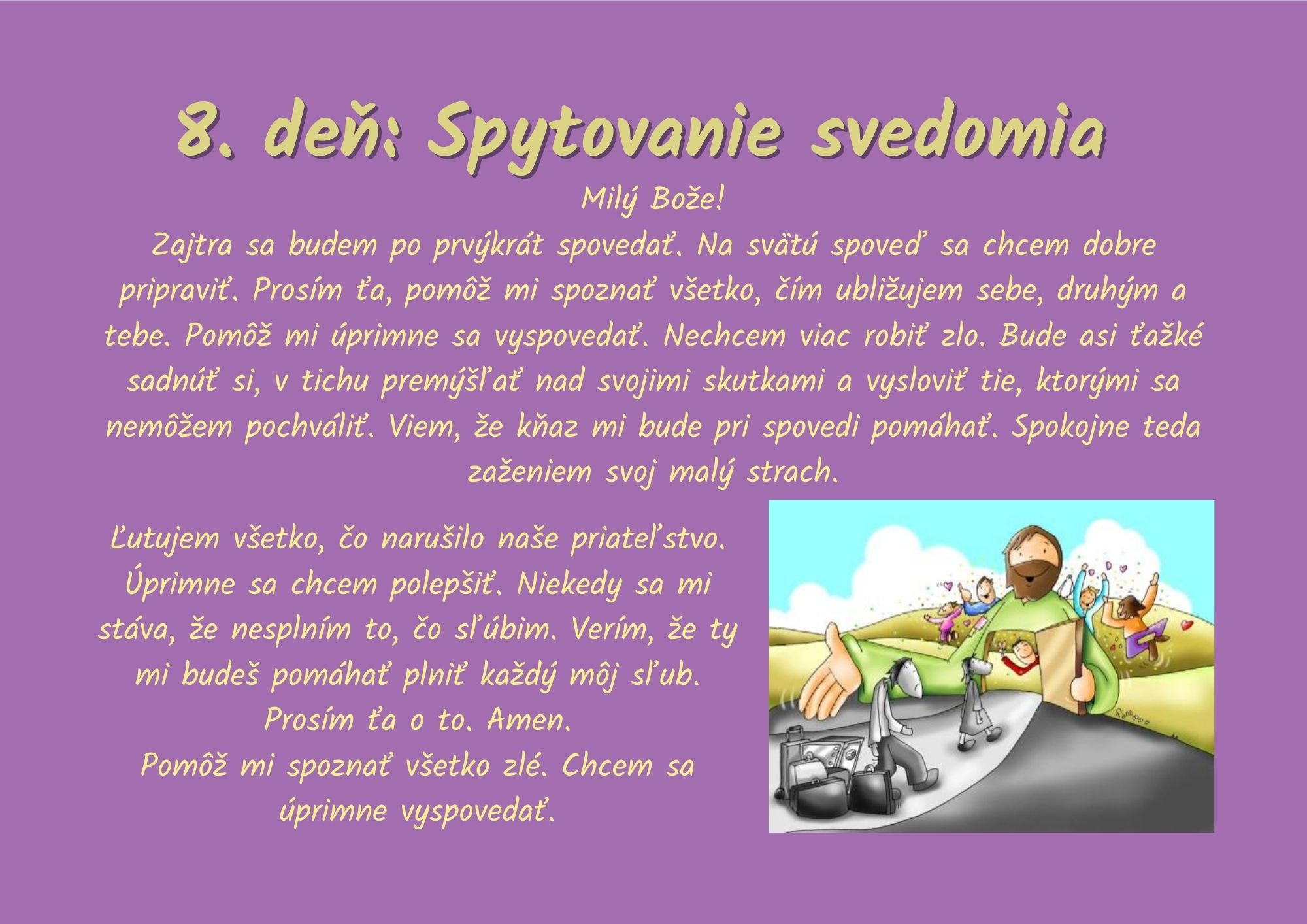 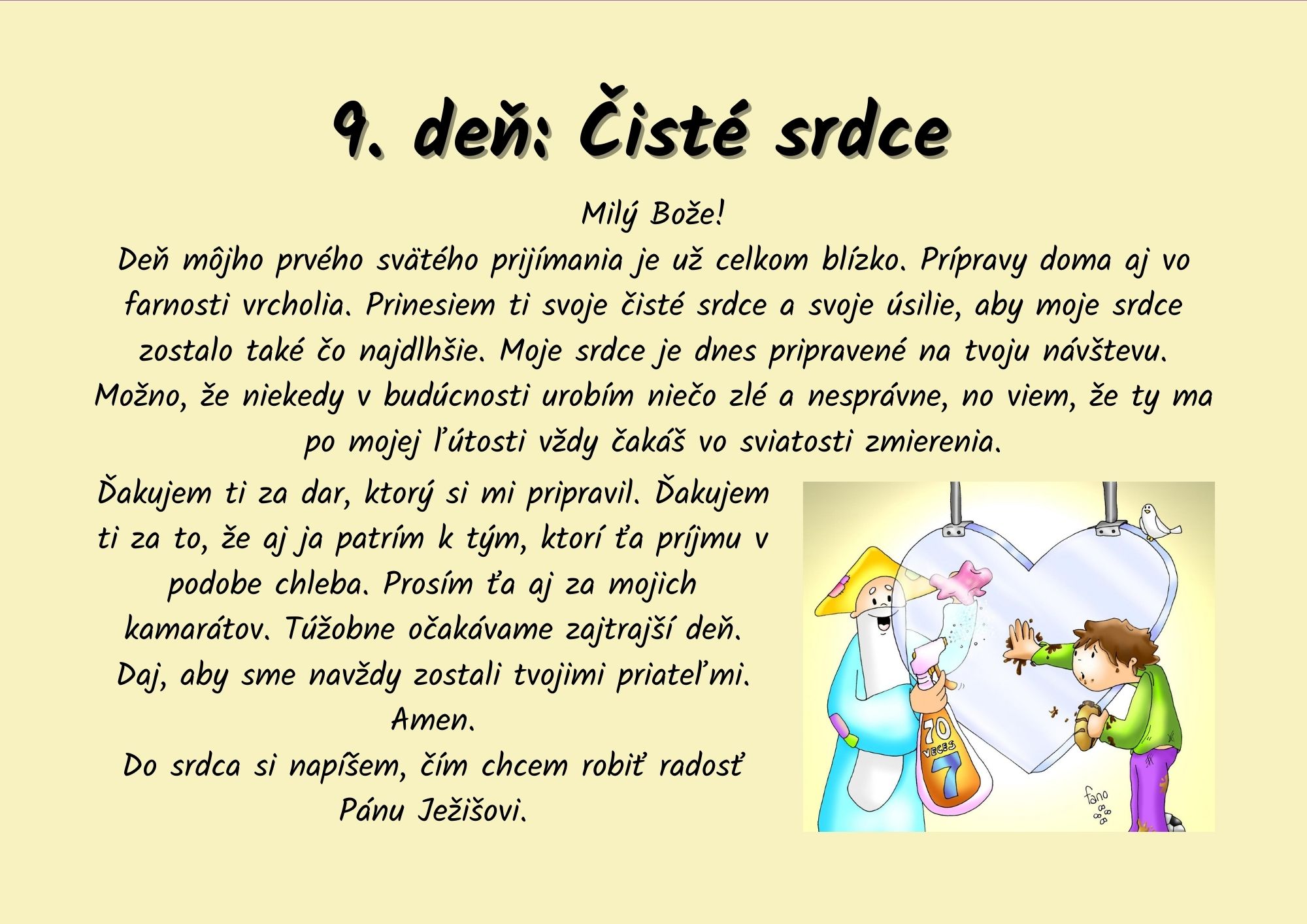 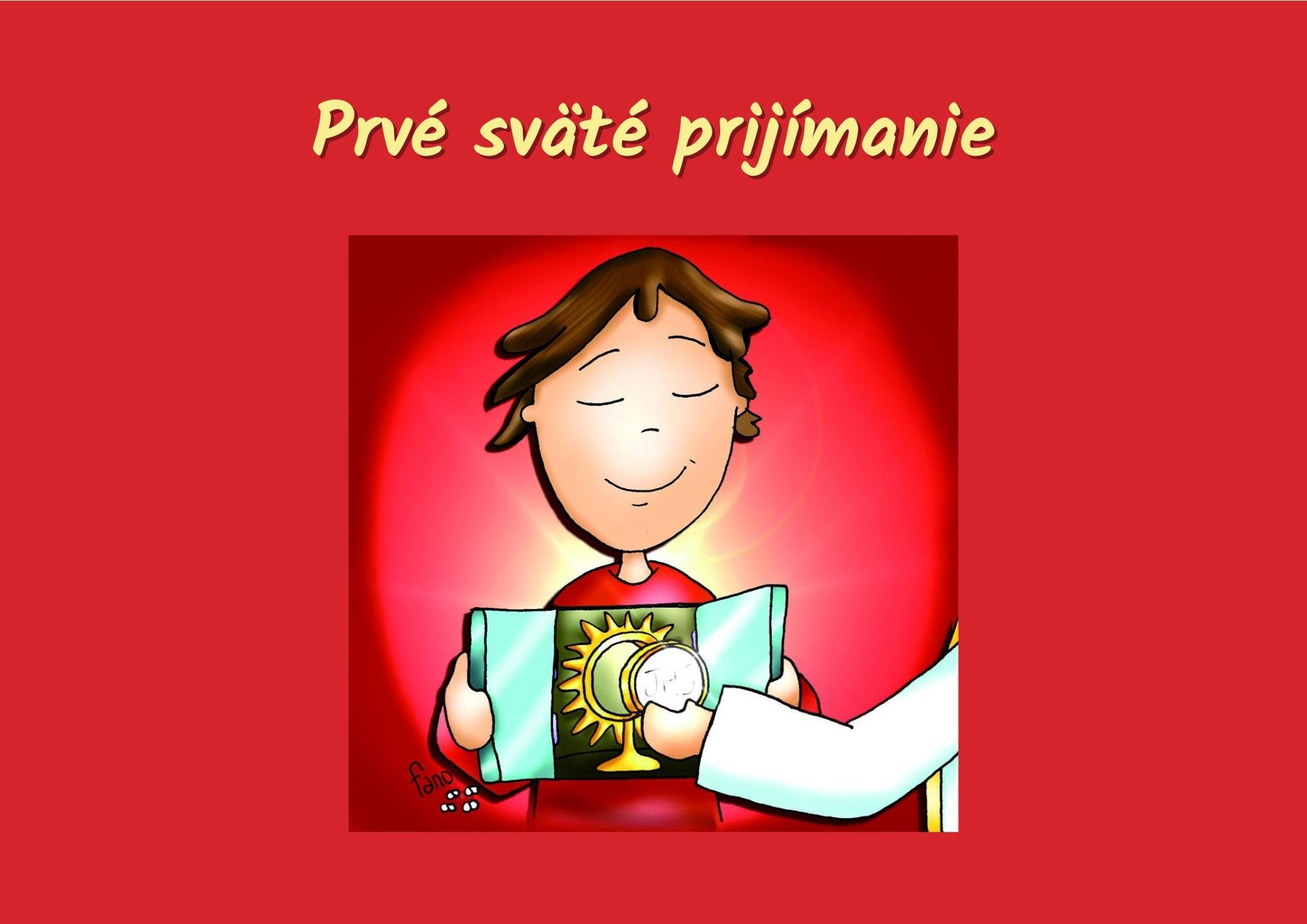 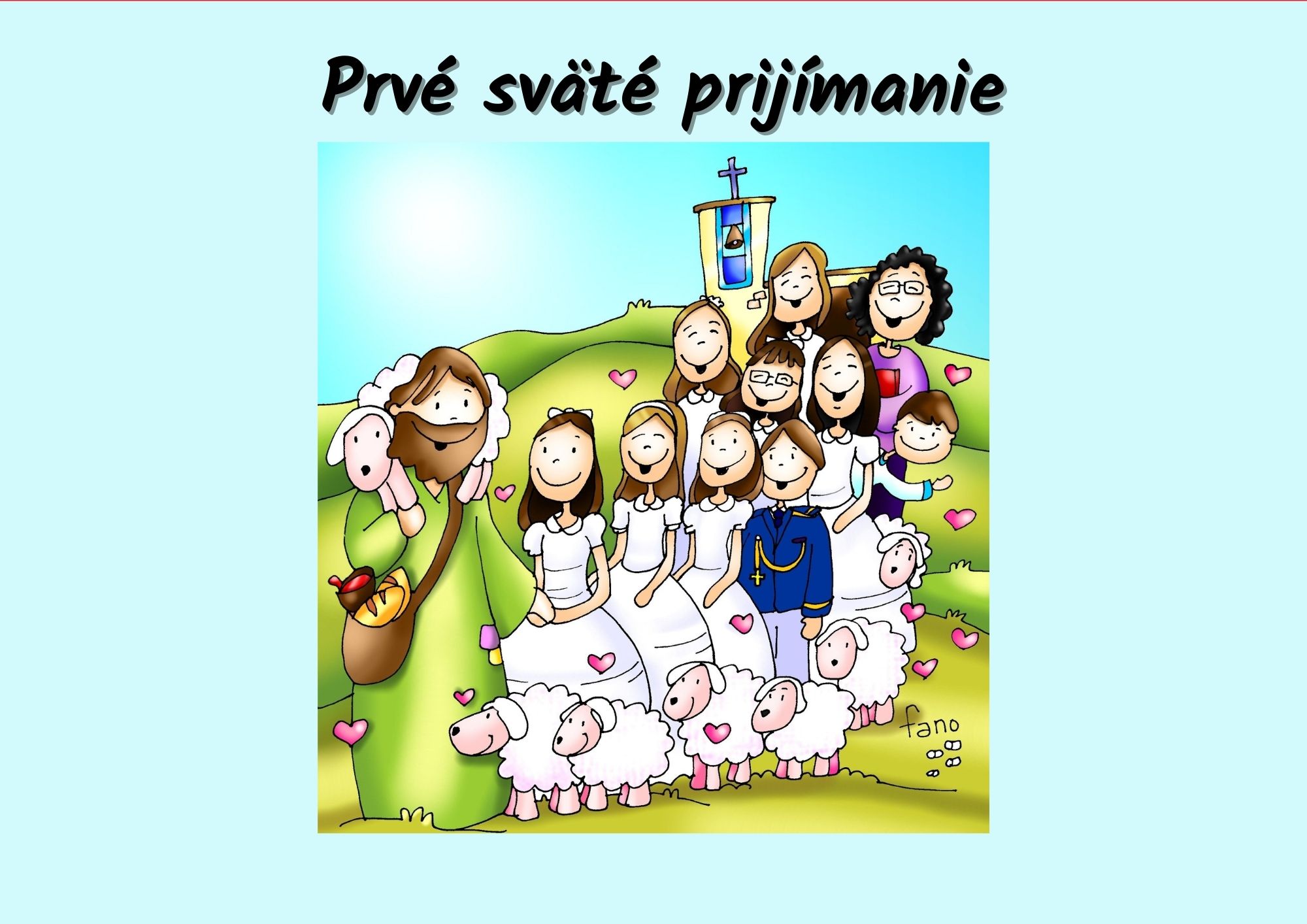 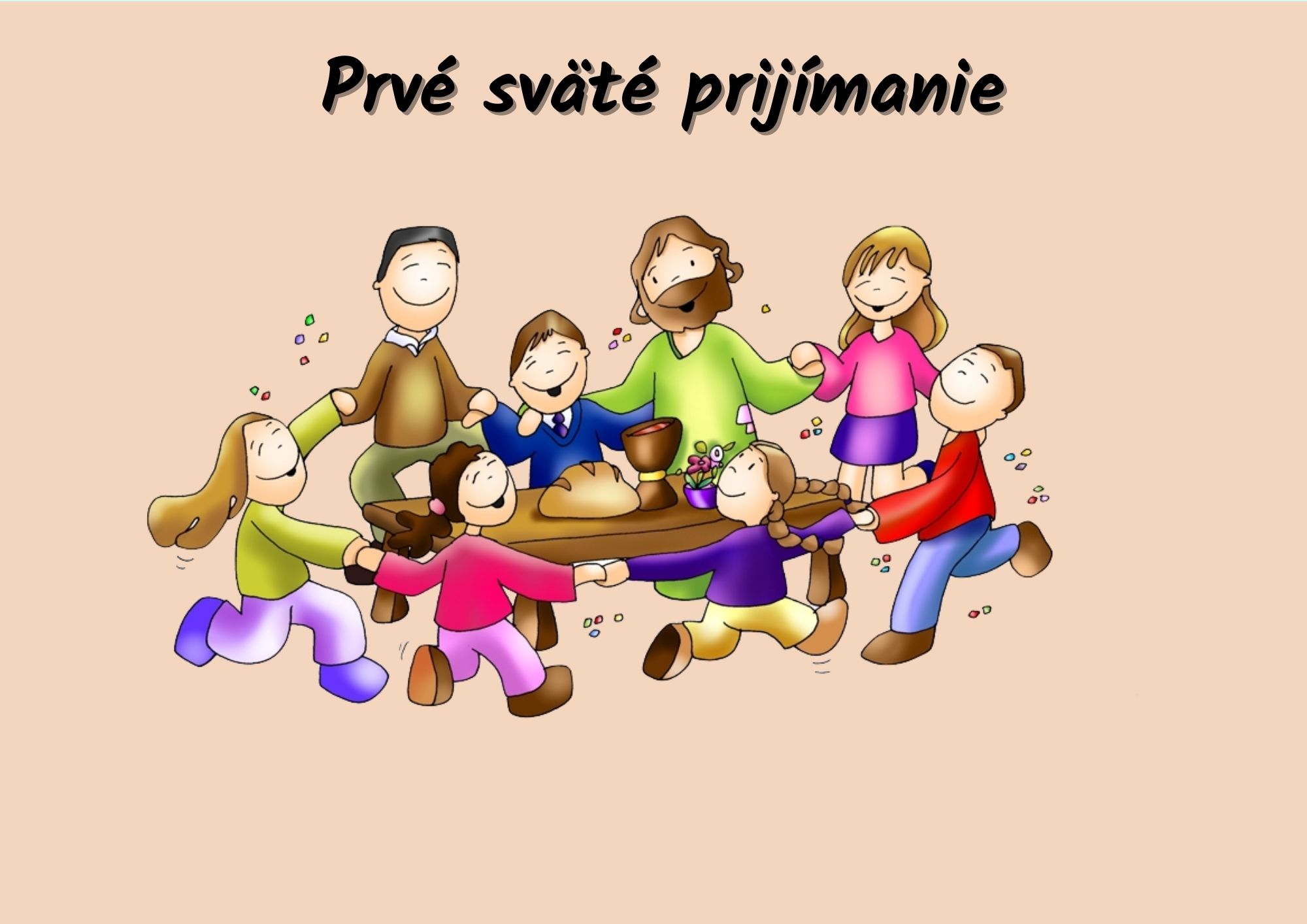 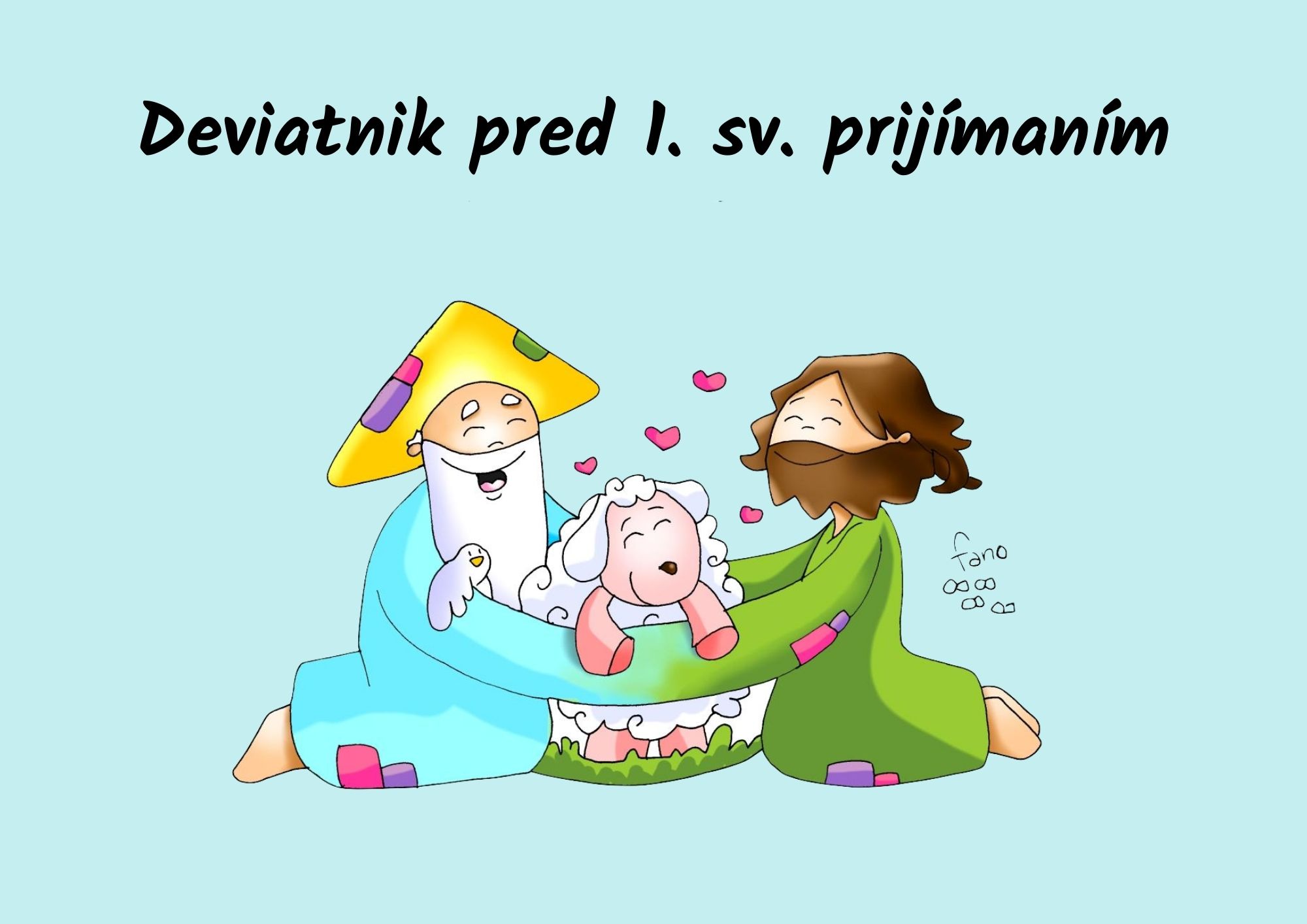 Deviatnik pred Prvým svätým prijímaním

Prezentácia: Faustína Mariana Zaťková (https://www.facebook.com/faustina.zatkova)
Obrázky: Patxi Velasco Fano (https://www.qumran2.net/indice.php?c=disegni&autore=2769)


www.katechezy.sk
2022